States of matter
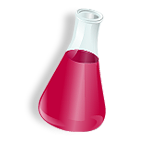 Solid, liquid, gas
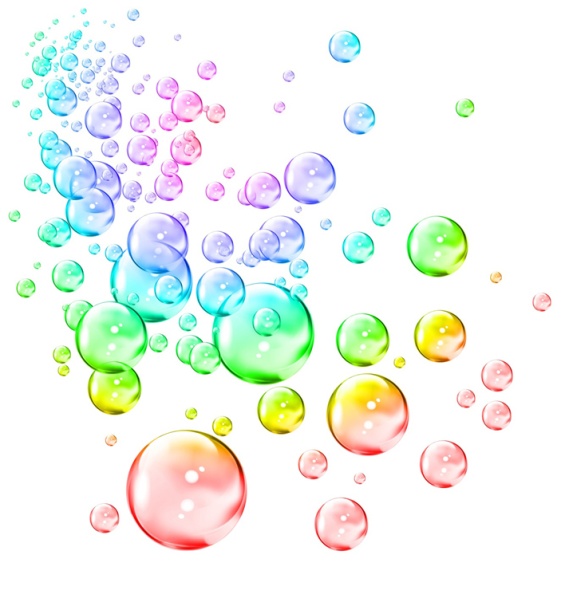 SOLIDS